Управление конфигурациями
Цель лекции – описание процесса управления программным кодом и документацией модифицируемых программных систем. После этой лекции вы должны:
понимать значение управления конфигурацией ПО;
знать о четырех основных процессах управления конфигурацией: планирование управления, управление изменениями, управление версиями и сборкой системы;
иметь представление о применении CASE-средств для поддержки процесса управления конфигурацией.
Значение управления конфигурациями
Управление конфигурацией – это процесс разработки и применения стандартов и правил по управлению эволюцией программных продуктов. Эволюционирующие системы нуждаются в управлении по той простой причине, что в процессе их эволюции создается несколько версий одних и тех же программ. В эти версии обязательно вносятся некоторые изменения, исправляются ошибки предыдущих версий; кроме того, версии могут адаптироваться к новым аппаратным средствам и операционным системам. При этом в разработке и эксплуатации могут одновременно находиться сразу несколько версий. Поэтому нужно четко отслеживать все вносимые в систему изменения.
Процедуры управления конфигурацией регулируют процессы регистрации и внесения изменений в систему с указанием измененных компонентов, а также способы идентификации различных версий системы. Средства управления конфигурацией применяют для хранения всех версий системных компонентов, для компоновки из этих компонентов системы и для отслеживания поставки заказчикам разных версий системы.
Управление конфигурацией нередко рассматривается как часть общего процесса управления качеством. Поэтому иногда одно и то же лицо может отвечать как за управление качеством, так и за управление конфигурацией. Но обычно разрабатываемая программная система сначала контролируется командой по управлению качеством, которая проверяет ПО на соответствие определенным стандартам качества. Далее ПО передается команде по управлению конфигурацией, которая контролирует изменения, вносимые в систему.
Значение управления конфигурациями
Существует много причин, объясняющих наличие разных конфигураций одной и той же системы. Различные версии создаются для разных компьютеров или операционных систем, включающих специальные функции, нужные заказчикам, и т.д. . Менеджеры по управлению конфигурацией обязаны следить за различиями между разными версиями, чтобы обеспечить возможность выпуска следующих вариантов системы и своевременную поставку нужных версий соответствующим заказчикам.
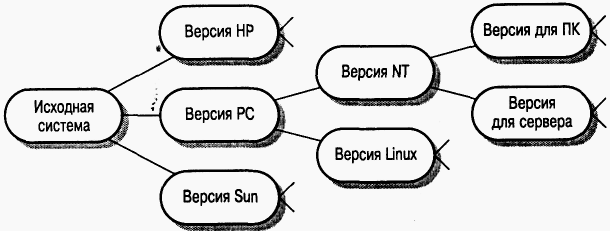 Значение управления конфигурациями
При традиционной разработке ПО в соответствии с каскадной моделью разрабатываемая система попадает в группу по управлению конфигурацией уже после полного завершения разработки и тестирования ПО. Именно такой подход лежит в основе стандартов управления конфигурацией, которые, в свою очередь, обусловливают необходимость использования для разработки систем моделей, подобных каскадной. Поэтому упомянутые стандарты не в полной мере подходят при использовании таких методов разработки ПО, как эволюционное прототипирование и пошаговая разработка. В этой ситуации некоторые организации изменили подход к управлению конфигурацией, сделав возможным параллельную разработку и тестирование системы. Такой подход основан на регулярной (иногда ежедневной) сборке системы из ее компонентов.
Основным преимуществом ежедневной сборки системы является возможность выявления ошибок во взаимодействиях между компонентами, которые в противном случае могут накапливаться. Более того, ежедневная сборка системы поощряет тщательную проверку компонентов. Разработчики работают под давлением: нельзя прерывать сборку систем и поставлять неисправные версии компонентов. Поэтому программисты неохотно поставляют новые версии компонентов, если они не были предварительно тщательно проверены. Таким образом, на тестирование и исправление ошибок ПО уходит меньше времени.
Для ежедневных сборок системы требуется достаточно строгое управление процессом изменений, позволяющее отслеживать проблемы, которые выявляются и исправляются в ходе тестирования.
Значение управления конфигурациями
Управление конфигурацией – это процесс разработки и применения стандартов и правил по управлению эволюцией программных продуктов. Эволюционирующие системы нуждаются в управлении по той простой причине, что в процессе их эволюции создается несколько версий одних и тех же программ. В эти версии обязательно вносятся некоторые изменения, исправляются ошибки предыдущих версий; кроме того, версии могут адаптироваться к новым аппаратным средствам и операционным системам. При этом в разработке и эксплуатации могут одновременно находиться сразу несколько версий. Поэтому нужно четко отслеживать все вносимые в систему изменения.
Процедуры управления конфигурацией регулируют процессы регистрации и внесения изменений в систему с указанием измененных компонентов, а также способы идентификации различных версий системы. Средства управления конфигурацией применяют для хранения всех версий системных компонентов, для компоновки из этих компонентов системы и для отслеживания поставки заказчикам разных версий системы.
Управление конфигурацией нередко рассматривается как часть общего процесса управления качеством. Поэтому иногда одно и то же лицо может отвечать как за управление качеством, так и за управление конфигурацией. Но обычно разрабатываемая программная система сначала контролируется командой по управлению качеством, которая проверяет ПО на соответствие определенным стандартам качества. Далее ПО передается команде по управлению конфигурацией, которая контролирует изменения, вносимые в систему.
Планирование управления конфигурацией
В плане управления конфигурацией представлены стандарты, процедуры и мероприятия, необходимые для управления. Отправной точкой создания такого плана является набор общих стандартов по управлению конфигурацией, применяемых в организации-разработчике ПО, которые адаптируются к каждому отдельному проекту.
Планирование управления конфигурацией
Обычно план управления конфигурацией имеет несколько разделов:
Определение контролируемых объектов, подпадающих под управление конфигурацией, а также формальная схема определения этих объектов.
Перечень лиц, ответственных за управление конфигурацией и за поставку контролируемых объектов в команду по управлению конфигурацией.
Политика ведения управления конфигурацией, т.е. процедуры управления изменениями и версиями.
Описание форм записей о самом процессе управления конфигурацией.
Описание средств поддержки процесса управления конфигурацией и способов их использования.
Определение базы данных конфигураций, применяемой для хранения всей информации о конфигурациях системы.
 Распределение обязанностей по конкретным исполнителям является важной частью плана. Необходимо четко определить ответственных за поставку каждого документа или компонента ПО для команд по управлению качеством и конфигурацией. Лицо, отвечающее за поставку какого-либо документа или компонента, должно отвечать и за их разработку. Для упрощения процедур согласования удобно назначать менеджеров проекта или ведущих специалистов команды разработчиков ответственными за все документы, созданные под их руководством.
Определение конфигурационных объектов
В процессе разработки больших систем создаются тысячи различных документов. Большинство из них – это текущие рабочие документы, связанные с различными этапами разработки ПО. Есть также внутренние записки, протоколы заседания рабочих групп, проекты планов и предложений и т.п. Такие документы представляют разве что исторический интерес и не нужны для дальнейшего сопровождения системы.
Определение конфигурационных объектов
Для планирования процесса управления конфигурацией необходимо точно определить, какие проектные элементы (или классы элементов) будут объектами управления. Такие элементы называются конфигурационными элементами. Как правило, они представляют собой официальные документы. Конфигурационными элементами обычно являются планы проектов, спецификации, схемы системной архитектуры, программы и наборы тестовых данных. Кроме того, управлению подлежат все документы, необходимые для будущего сопровождения системы.  
В процессе управления конфигурацией каждому документу необходимо присвоить уникальное имя, причем отображающее связи с другими документами. Для этого используется иерархическая система имен, где они имеют, например, такой вид:
PLC-TOOLS/ПРАВКА/ФОРМЫ/ОТОБРАЖЕНИЕ/ИНТЕРФЕЙСЫ/КОД 
PLC-TOOLS/ПPABKA/CПPABKA/ЗАПPOC/OKHO_CПPABKИ/FR-l
Определение конфигурационных объектов
Начальная часть имени – это название проекта PLC-TOOLS. В проекте разрабатываются четыре отдельных средства. Имя средства используется в следующей части имени. Каждое средство создается из именованных модулей. Такое разбиение продолжается до тех пор, пока не появится ссылка на официальный документ базового уровня. Листья дерева иерархии документов являются официальными документами проекта. На рисунке ниже показано, что для каждого объекта требуется три формальных документа. Это описание объектов (документ ОБЪЕКТЫ), код компонента (документ КОД) и набор тестов для этого кода (документ ТЕСТЫ).
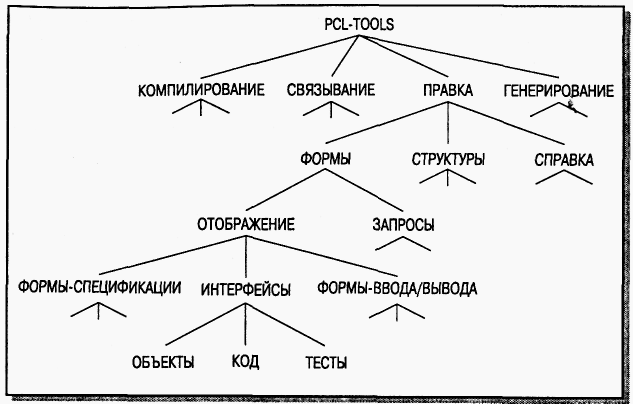 База данных конфигураций
Такая база данных используется для хранения всей информации о системных конфигурациях. Основными функциями базы данных конфигураций являются поддержка оценивания влияния планируемых изменений в системе и предоставление информации о процессе управления конфигурацией.
База данных конфигураций
Задание структуры базы данных конфигураций, определение процедур записи и поиска информации в этой базе данных – все это является частью процесса планирования управления конфигурацией.
Информация, заключенная в базе данных конфигураций, должна помочь ответить на ряд вопросов, среди которых основными и часто запрашиваемыми будут следующие:
Каким заказчикам поставлена определенная версия системы?
Какие аппаратные средства и какая операционная система необходимы для работы данной версии системы?
Сколько было выпущено версий данной системы и когда?
На какие версии системы повлияют изменения, вносимые в определенный компонент?
Сколько запросов на изменения было реализовано в данной версии?
Какое количество ошибок было зарегистрировано в данной версии системы?
В идеале база данных конфигураций должна быть объединена с системой управления версиями, которая создается для хранения и управления формальными проектными документами. Такой подход, к тому же поддерживаемый некоторыми интегрированными CASE-средствами, предоставляет возможность связать изменения, вносимые в систему, и с документами, и с теми компонентами, которые подверглись изменениям
Управление изменениями
Изменения в больших программных системах неизбежны. Как отмечалось в предыдущих главах, в течение жизненного цикла системы изменяются пользовательские и системные требования, а также приоритеты и запросы организаций. Процесс управления изменениями и соответствующие CASE-средства предназначены для того, чтобы зарегистрировать изменения и внести их в систему наиболее эффективным способом.
Управление изменениями
Процесс управления изменениями начинается после того, как программное обеспечение или соответствующая документация передается команде по управлению конфигурацией. Он может начаться во время тестирования системы или даже после ее поставки заказчику. Процедуры управления изменениями создаются для обеспечения корректного анализа необходимости изменений и их стоимости, а также для контроля за вносимыми изменения.
Первым этапом в процессе управления изменениями является заполнение формы запроса на изменения, в которой указываются те изменения, которые планируется внести в систему 
Сразу после представления заполненной формы запроса проводится проверка необходимости и допустимости изменения. Это объясняется тем, что некоторые изменения вызваны не ошибками в программе, а неправильным пониманием требований, другие могут дублировать исправление ранее обнаруженных ошибок. Если в процессе проверки выявляется, что изменение недопустимо, повторяется или уже было рассмотрено, то изменение отклоняется. Лицу, представившему запрос на изменение, объясняется причина отказа.
Для принятых изменений начинается вторая стадия – оценка изменений и предварительное определение стоимости. Сначала следует проверить влияние изменения на всю систему. Для этого делается технический анализ способа внесения изменения. Затем определяется стоимость внесения изменения в определенные компоненты, что регистрируется в форме запроса.
Управление изменениями
Все изменения, кроме тех, которые относятся к исправлению мелких недоработок, должны быть переданы в группу контроля за изменениями, где принимается решение о принятии изменения либо отказе. Эта группа оценивает воздействие изменения не с технической, а скорее с организационной или стратегической точек зрения. 
Группа контроля за изменениями состоит из лиц, на которых возлагается ответственность за решения о внесении изменений. Такие группы со структурой, включающей старшего менеджера компании-заказчика и сотрудников фирмы-разработчика, обязательны при выполнении военных проектов. Для небольших или среднего размера проектов в эту группу может входить только менеджер проекта и один-два инженера, которые не занимались разработкой данного ПО.
После принятия решения о внесении изменений программная система для внесения изменений передается разработчикам или команде по сопровождению системы. По окончании этой процедуры система обязательно должна пройти проверку на правильность внесения изменений. 
Изменение каждого компонента системы должно регистрироваться. Таким образом создается история компонента. Самый лучший способ для этого – создавать стандартизированные комментарии в начале кода компонента, где содержатся ссылки на запросы изменений данного компонента.
Управление версиями и выпусками
Управление версиями и выпусками ПО необходимо для идентификации и слежения за всеми версиями и выпусками системы. Менеджеры, отвечающие за управление версиями и выпусками ПО, разрабатывают процедуры поиска нужных версий системы и следят за тем, чтобы изменения не осуществлялись произвольно. Они также работают с заказчиками и планируют время выпуска следующих версий системы.
Управление версиями и выпусками
Над новыми версиями системы должна работать команда по управлению конфигурацией, а не разработчики, даже если новые версии предназначены только для внутреннего использования. Только в том случае, если информация об изменениях в версиях вносится исключительно командой по управлению конфигурацией, можно гарантировать согласованность версий.
Версией системы называют экземпляр системы, имеющий определенные отличия от других экземпляров этой же системы. Новые версии могут отличаться функциональными возможностями, эффективностью или исправлениями ошибок. Некоторые версии имеют одинаковую функциональность, однако разработаны под различные конфигурации аппаратного или программного обеспечения. Если отличия между версиями незначительны, они называются вариантами одной версии.
Выходная версия (release) системы – это та версия, которая поставляется заказчику. В каждой выходной версии либо обязательно присутствуют новые функциональные возможности, либо она разработана под новую платформу. Количество версий обычно намного превышает количество выходных версий, поскольку версии создаются в основном для внутреннего пользования и не поставляются заказчику.
В настоящее время для поддержки управления версиями разработано много разнообразных CASE-средств. С помощью этих средств осуществляется управление хранением каждой версии и контроль за допуском к компонентам системы. Компоненты могут извлекаться из системы для внесения в них изменений.
Идентификация версий
Любая большая программная система состоит из сотен компонентов, каждый из которых может иметь несколько версий. Процедуры управления версиями должны четко идентифицировать каждую версию компонента.
Идентификация версий
Существует три основных способа идентификации версий:
Нумерация версий. Каждый компонент имеет уникальный и явный номер версии. Эта схема идентификации используется наиболее широко.
Идентификация, основанная на знамениях атрибутов. Каждый компонент идентифицируется именем, которое, однако, не является уникальным для разных версий, и набором значений атрибутов, разных для каждой версии компонента. Здесь версия компонента идентифицируется комбинацией имени и набора значений атрибутов.
Идентификация на основе изменений. Каждая версия системы именуется так же, как в способе идентификации, основанном на значениях атрибутов, плюс ссылки на запросы на изменения, которые реализованы в данной версии системы. Таким образом, версия системы идентифицируется именем и теми изменениями, которые реализованы в системных компонентах.
Нумерация версий
По самой простой схеме нумерации версий к имени компонента или системы добавляется номер версии. Например, Solaris 2.6 обозначает версию 2.6 системы Solaris. Первая версия обычно обозначается 1.0, последующими версиями будут 1.1, 1.2 и т.д. На каком-то этапе создается новая выходная версия – версия 2.0, нумерация этой версии начинается заново – 2.1, 2.2 и т.д. Эта линейная схема нумерации основана на предположении о последовательности создания версий. Подобный подход к идентификации версий поддерживается многими программными средствами управления версиями, например RC).
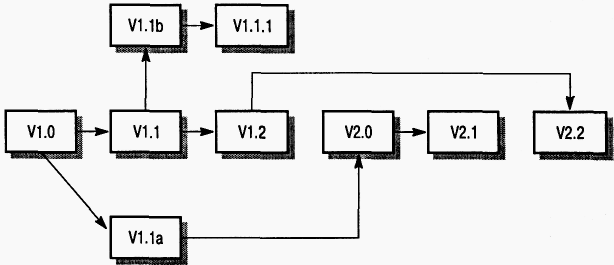 Данная схема идентификации версий достаточно проста, однако она требует довольно большого количества информации для сопоставления версий, что позволяло бы отслеживать различия между версиями и связи между запросами на изменения и версиями.
Идентификация, основанная на значениях атрибутов
Основная проблема схем явного именования версий заключается в том, что такие схемы не отображают тех признаков, которые можно использовать для идентификации версий, например:
заказчик;
язык программирования;
состояние разработки;
аппаратная платформа;
дата создания.
Если каждая версия определяется единым набором атрибутов, нетрудно добавить новые версии, основанные на любой из существующих версий, поскольку они будут идентифицироваться единым набором значений атрибутов. При этом значения многих атрибутов новой версии будут совпадать со значениями атрибутов исходной версии; таким образом можно прослеживать взаимоотношения между версиями. Поиск версий осуществляется на основе значений атрибутов.
Идентификация на основе изменений
Идентификация, основанная на значениях атрибутов, устраняет проблему поиска версий, свойственную простым схемам нумерации, когда для поиска версии требуется знание ее атрибутов. Но в этом случае для регистрации взаимосвязей между версиями и изменениями необходимо использование отдельной системы управления изменениями.
Идентификация на основе изменений применяется скорее к системам, чем к системным компонентам; версии отдельных компонентов скрыты от пользователей системы управления конфигурацией. Каждое изменение в системе описывается массивом изменений, где указаны изменения в отдельных компонентах, реализующие данное системное изменение. Массивы изменений могут применяться последовательно таким образом, чтобы создать версию системы, в которой реализованы все необходимые изменения. В этом случае не требуется точного обозначения версии. Команда управления конфигурацией работает с системой управления версиями посредством системы управления изменениями.
Управление выходными версиями
Выходной версией системы называется версия, поставляемая заказчику. Менеджеры по выпуску выходных версий отвечают за решение о дате выпуска, за управление процессом создания выходной версии, а также за создание документации.
Управление выходными версиями
Выходная версия системы включает в себя не только системный код, но также ряд компонентов.
Конфигурационные файлы, определяющие способ конфигурирования системы для каждой инсталляции.
Файлы данных, необходимые для работы системы.
Программа установки, которая помогает инсталлировать систему.
Документация в электронном и печатном виде, описывающая систему.
Упаковка и рекламные материалы, разработанные специально для этой версии системы.
Принятие решения о выпуске выходной версии
Подготовка и распространение программных систем требуют больших затрат, особенно это касается рынка массовых программных продуктов. 
Принятие решения о том, когда именно должна выйти следующая выходная версия системы, существенно зависит от технических и общих организационных факторов, которые описаны в таблице ниже:
Создание и документирование выходной версии
Создание выходной версии – это процесс сбора всех необходимых файлов и документации, составляющих выходную версию системы. Требуется определить нужные исполняемые коды программ и файлы с данными. Конфигурация выходной версии должна определяться под конкретный тип аппаратных средств и операционной системы. Также нужно подготовить инструкции для пользователей по инсталляции системы, в том числе в электронном виде. Должны быть написаны сценарии для инсталляционной программы. В завершение создается инсталляционный диск, на котором будет распространяться система. В настоящее время в качестве носителей дистрибутивов наиболее широко распространены компакт-диски емкостью до 600 Мбайт.
Процесс создания выходной версии должен быть задокументирован, чтобы была возможность восстановить ее в будущем. Это особенно важно для больших систем с длинным жизненным циклом, разрабатываемых под заказ. Заказчики обычно используют одну версию системы на протяжении многих лет, и все необходимые изменения вносятся именно в эту версию через много лет после ее поставки.
Для документирования выходной версии прежде всего необходимо записать версии исходного кода компонентов, которые использованы для создания исполняемого кода. Также следует собрать и сохранить все копии исходных и исполняемых кодов, системных данных и конфигурационных файлов. Кроме того, должны быть записаны версии операционной системы, библиотеки, компиляторы и другие средства, применяемые для сборки системы.
Сборка системы
Сборкой системы называют процесс компиляции и связывания программных компонентов в единую исполняемую программу.
Сборка системы
Перед сборкой системы полезно ответить на следующие вопросы:
Все ли компоненты, составляющие систему, включены в инструкцию по сборке?
Каковы версии компонента, перечисленные в инструкции по сборке?
Доступны ли все необходимые файлы данных?
Если на файлы данных используются ссылки внутри компонентов, то каковы имена этих файлов в выходной версии?
Доступны ли нужные версии компилятора и других необходимых средств? Действующие версии программных средств могут быть несовместимы с более старыми версиями, которые применялись при разработке системы.
В настоящее время существует много средств управления конфигурацией, автоматизирующих процесс сборки системы. Команда управления конфигурацией пишет сценарий, в котором определены зависимости между различными компонентами системы.
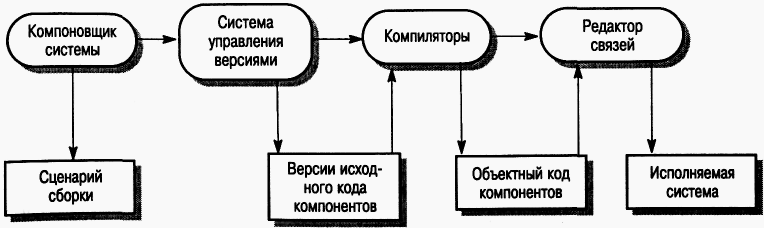 Сборка системы
В сценарии сборки указаны зависимости между компонентами, поэтому компоновщик системы сам принимает решение, когда перекомпилировать компоненты, а когда можно многократно использовать существующий объектный код. Зависимости в сценарии сборки указаны в основном как зависимости между файлами, содержащими исходный код компонентов. Однако, если файлов с исходным кодом разных версий много, возникает проблема выбора нужных файлов. Проблема усугубляется, если файлы исходного и объектного кода имеют одинаковые имена (но, конечно, с разными расширениями).
CASE-средства для управления конфигурацией
Процесс управления конфигурацией обычно стандартизирован и включает выполнение заранее определенных процедур. Они требуют детализированного контроля за очень большим количеством данных. При сборке системы единственная ошибка в управлении может привести к некорректной работе системы. Поэтому очень важна поддержка процесса управления конфигурацией соответствующими CASE-средствами.
CASE-средства для управления конфигурацией
Начиная с 70-х годов было разработано большое количество программных средств поддержки разных аспектов процесса управления конфигурацией.
Примерами первого поколения средств управления конфигурацией могут служить системы SCCS и RCS, предназначенные для управления версиями и сборкой систем. Это автономные средства, которые поддерживали отдельные действия в процессе управления конфигурацией. Средства второго поколения, например Lifespan и DSEE, обеспечивают интегрированную поддержку процесса управления конфигурацией, однако некоторые этапы управления они не обеспечивали. Во время написания данной книги были доступны интегрированные пакеты CASE-средств, поддерживающие планирование управления, процессы управления изменениями, версиями и сборкой системы. Однако эти пакеты достаточно сложные, требуют усилий для изучения и освоения, поэтому многие организации-разработчики продолжают использовать средства поддержки первого и второго поколений*.
Средства поддержки управления изменениями
Процесс управления изменениями заключается в заполнении форм запросов на изменения, проведении анализа изменений и передаче этих форм и соответствующих конфигурационных элементов команде управления качеством и команде по управлению конфигурацией.
Средства поддержки управления изменениями
Этот алгоритмический по своей природе процесс позволяет сравнительно легко интегрировать его с системой управления версиями, поскольку, упрощая, можно сказать, что задача управления изменениями заключается в передаче нужных документов нужным людям в нужное время.
Поэтому для поддержки процесса управления изменениями достаточно следующих средств.
Редактор форм, позволяющий создавать и заполнять формы запросов на изменения.
Система автоматизации документооборота, которая позволяет фиксировать закрепление обработки форм запросов на изменения за членами команды по управлению конфигурацией и определяет порядок этой обработки. Эта система может также автоматизировать процесс передачи заполненных форм "нужным людям в нужное время" и информировать о состоянии процесса внесения изменений. Как правило, эта система использует электронную почту для пересылки сообщений.
База данных изменений, которая используется для хранения всех предложенных изменений и может быть связана с системой управления версиями.
Средства поддержки управления версиями
Управление версиями предполагает обработку больших массивов информации для регистрации изменений, вносимых в систему, и контроля за ними. Средства управления версиями обязательно включают репозиторий конфигурационных элементов, которые в дальнейшем не изменяются. Если необходимо изменить какой-либо конфигурационный элемент, находящийся в репозиторий, его копия помещается в рабочий каталог. После изменений новая версия элемента также помещается в репозиторий.
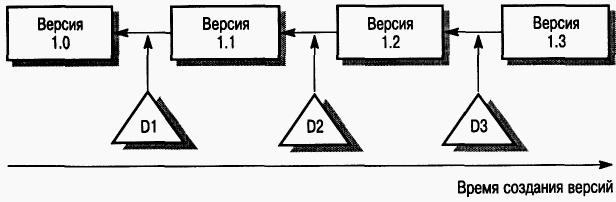 Средства поддержки управления версиями
Системы управления версиями могут отличаться друг от друга, но все они имеют базовый набор средств.
Средство идентификации версий. Системы управления версиями могут поддерживать различные подходы к идентификации версий (см. раздел 29.3.1).
Средство управления хранением версий. Чтобы уменьшить пространство, необходимое для хранения различных версий системы, которые могут быть значительных размеров, системы управления версиями используют специальные средства управления хранением, когда хранятся не сами версии, а их отличия от некоторой базовой версии. Различия между версиями представляются в виде дельты, где собраны инструкции, необходимые для воссоздания соответствующей версии системы.
Средство регистрации изменений. Регистрирует все изменения, сделанные в коде системных компонентов. В некоторых системах управления версиями это средство используется для поиска нужной версии системы.
Средство поддержки параллельной разработки. Различные версии системы могут разрабатываться параллельно и изменяться независимо друг от друга. Система управления версиями должна отслеживать компоненты, которые изменяются, и контролировать, чтобы на один и тот же компонент не накладывались изменения, сделанные разными группами разработчиков. Некоторые системы позволяют единовременно изменять только один экземпляр компонента, другие автоматически разрешают возникшие коллизии, когда измененные компоненты возвращаются в систему управления версиями.
Средства сборки систем
Сборка систем - это очень трудоемкий вычислительный процесс. Например, процесс компиляции большой системы, состоящей из сотен компонентов, может занять несколько часов. Если компиляцию и связывание компонентов такой системы выполнять вручную, то оператор неизбежно сделает какие-либо ошибки. Средства сборки систем автоматизируют этот процесс, что исключает потенциальные ошибки, совершаемые при ручном компилировании, и, возможно, сокращает время сборки системы
Средства сборки систем
Средства сборки систем могут быть как автономными, например соответствующие утилиты в системе Unix, так и интегрированными со средствами управления версиями. Как правило, CASE-средства сборки систем состоят из следующих компонентов:
Язык специфицирования зависимостей и соответствующий интерпретатор. Описывает и управляет зависимостями между системными компонентами и минимизирует возможные перекомпиляции.
Средства выбора и реализации. Это компиляторы и другие средства работы с файлами исходного кода.
Средства распределенной компиляции. Некоторые компоновщики систем, особенно интегрированные с системами управления конфигурациями, могут поддерживать распределенную (сетевую) компиляцию. Вместо выполнения всего процесса компиляции на одной машине компоновщик находит свободные процессоры в компьютерной сети и организует параллельную компиляцию. Это значительно сокращает время сборки системы.
Средство управления вторичными объектами. Вторичные – это объекты, которые создаются на основе других, исходных, объектов. Средство управления такими объектами связывает исходный код и вторичные объекты и создает новые объекты только тогда, когда изменяется исходный
Средства сборки систем
Некоторые системы сборки используют дату изменения файла как ключевой атрибут, определяющий, требуется или нет перекомпиляция. Если дата изменения файла исходного кода более поздняя, чем дата изменения соответствующего файла объектного кода, то этот объектный код необходимо создать заново. Это гарантирует, что вторичный объект будет создан на основе самой последней версии исходного кода. Если перекомпилируется ранняя версия исходного кода, то изменяется дата ее модификации и система сборки по этой дате определяет, какие компоненты должны быть перекомпилированы или созданы заново. Другие системы сборки используют более сложные подходы к управлению вторичными объектами. Они вводят дополнительный атрибут для вторичных объектов, где указывается версия исходного кода, на основе которого создан этот объект, и по возможности сохраняются все версии вторичных объектов. Это позволяет иметь объектный код всех версий исходного кода без дополнительной перекомпиляции.